Terra Education and Communications
An Overview and Call for Participation
Tassia Owen, Terra EPO Lead, Sigma Space
Tassia.owen@nasa.gov
1. Terra Website launch and Redesign
2. Terra at 15 and Earth Right Now
3. Terra at AGU
4.Terra Outreach Highlights
5. Call for Volunteers
Overview
Terra Website Redesign
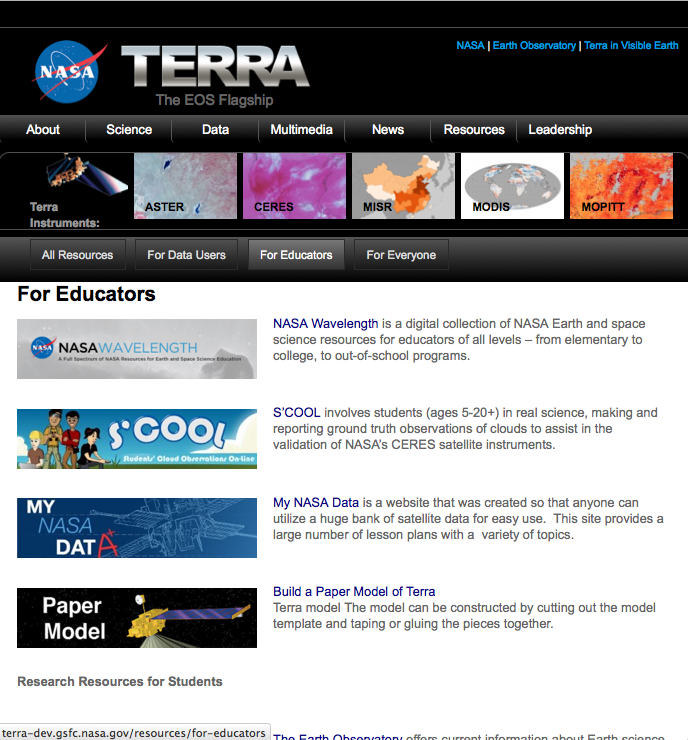 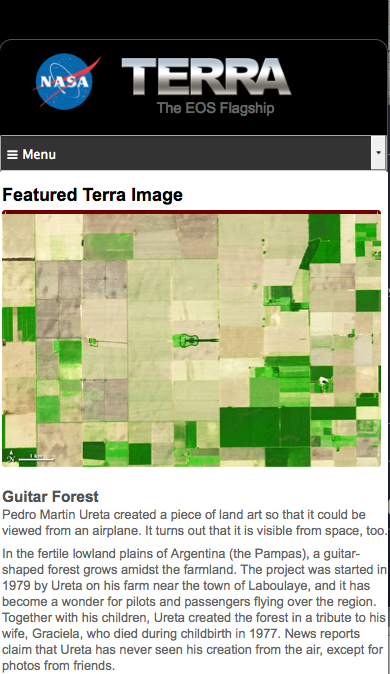 Tablet and Mobile Formats
On May 23, 2012, the President issued a directive entitled “Building a 21st Century Digital Government”. It launched a comprehensive Digital Government Strategy aimed at delivering better digital services to the American people. The strategy builds on several initiatives, including Executive Order 13571, Streamlining Service Delivery and Improving Customer Service, and Executive Order 13576, Delivering an Efficient, Effective, and Accountable Government.

The strategy lays out actions in a 12-month roadmap and has three main objectives:
Enable the American people and an increasingly mobile workforce to access high-quality digital government information and services anywhere, anytime, on any device.
Ensure that as the government adjusts to this new digital world, we seize the opportunity to procure and manage devices, applications, and data in smart, secure and affordable ways.
Unlock the power of government data to spur innovation across our Nation and improve the quality of services for the American people.

Source: http://www.whitehouse.gov/digitalgov/about
New Features: Mobile and Tablet Friendly
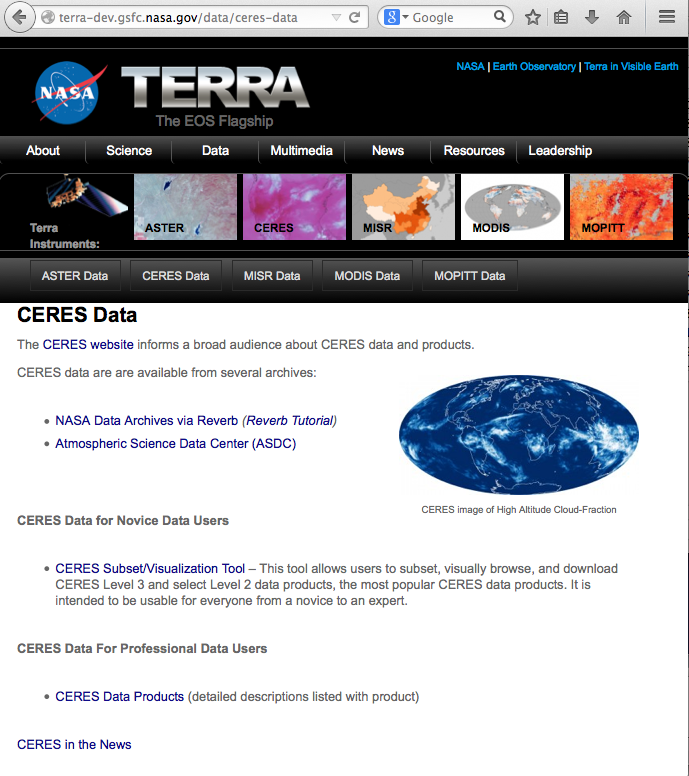 Highlights:

Simpler design
Directs Users to resources
Gives options for different levels of users
Links to stories in the news about sensor/data
Improved Data Sections
Better Access to Resources
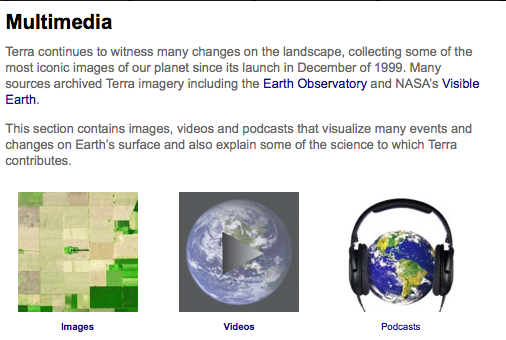 Streamlined Access to Multimedia Options
Streamlined Design
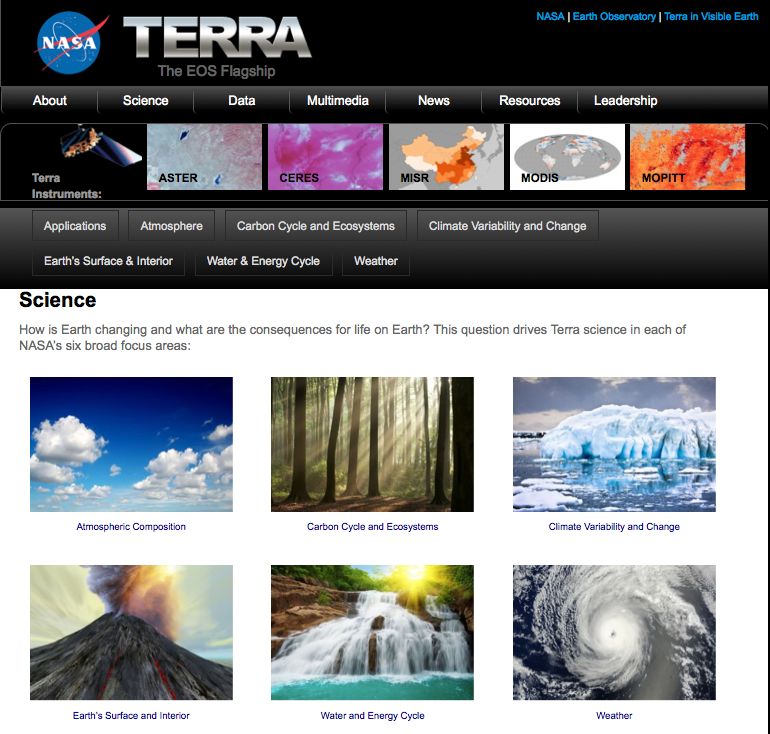 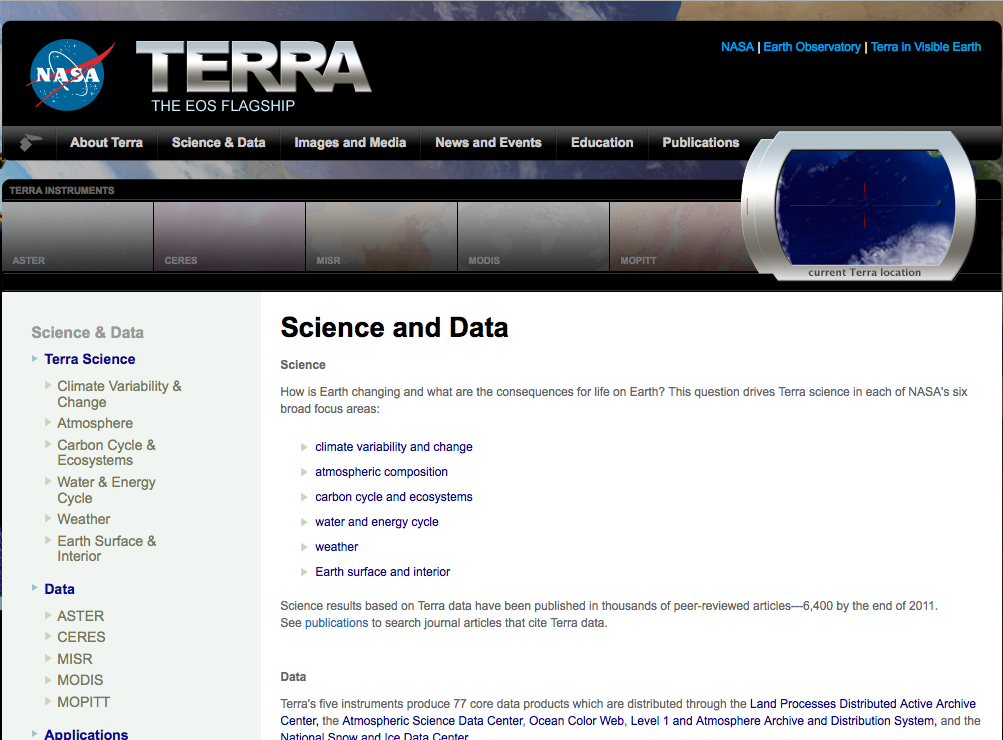 Old		       vs. 		New
Improvements:

Mobile and Tablet Friendly
Improved Data Sections
Better Access to Resources
Streamlined Access to Multimedia Options
Simplified Design
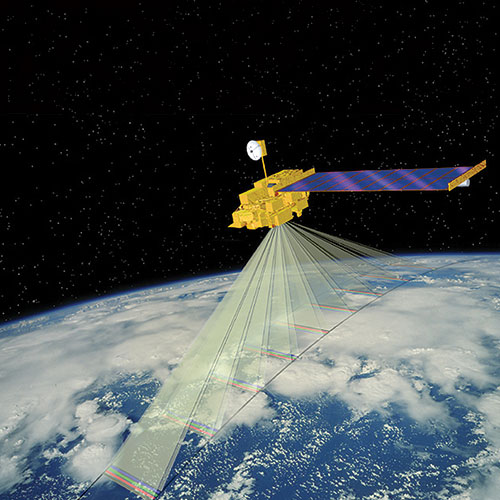 Website Summary
Terra at 15 and Earth Right Now
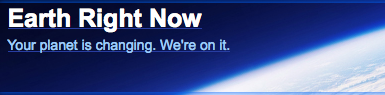 A Big Year for NASA Earth Science 
5 satellites in 2014
Earth Science is NASA’s theme for 2014
Terra at 15: Looking back at 15 years of EOS – Capstone message for 2014
December is all about Terra and EOS
AGU special session
Articles in Earth Observer and Earth Observatory
Office of Communications will release other media
Small gathering with speakers and cake at GSFC
Event in conjunction with Earth Day at GSFC Visitor Center
Terra at 15 events
Need help identifying:
significance of 15 years of EOS data
examples of a science result or question that involves multiple systems, the cryosphere, atmosphere, and hydrosphere
Your Help is Needed:Please suggest ideas for articles
Volunteers  needed to present at NASA booth at AGU
dynamic suite of talks and activities at side booth
Hyperwall presentations
If interested, please contact tassia.owen@nasa.gov
Terra at AGU
Talk Title and Abstract – Short catchy title and 200 word or less abstract. Please spell out acronyms.

Description of the tool or science talk that focuses on the big picture message, and draws out the “value-added” benefits, interesting or key science results, and for tools the key tool features, functions and/or capabilities. 

Speaker name and professional title along with any relevant urls.
AGU – Side Booth Presentations
Know Your Earth: Quizzes - monthly
OMSI After Dark – 1,800 attendees
ReelScience Communication Contest – 42 Youth Entries, 3 winners, 2 Terra videos
“Demos in a Box” – in progress
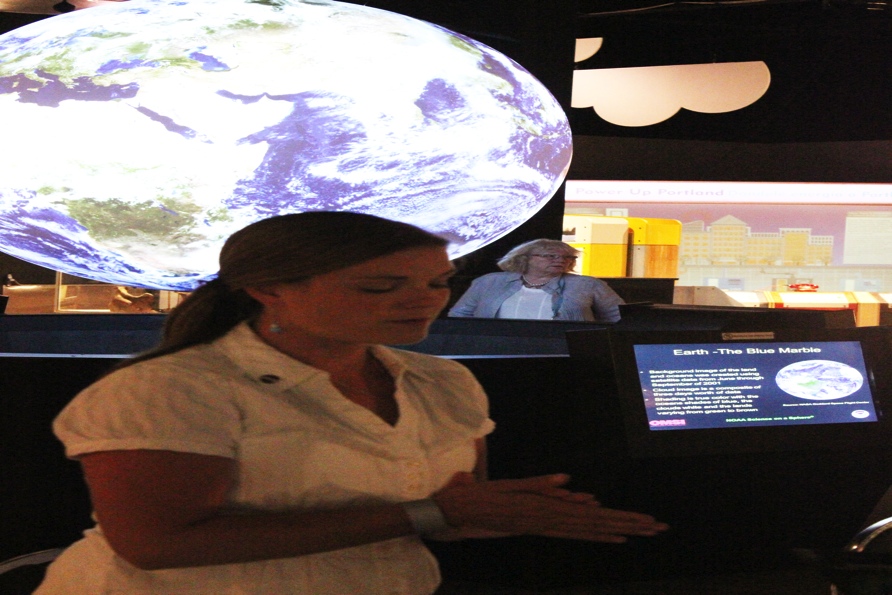 Terra Outreach Highlights
[Speaker Notes: The people are happy with milking the length of the mission.  Even if others aren’t giving you all kudos.  “The people” are impressed.]
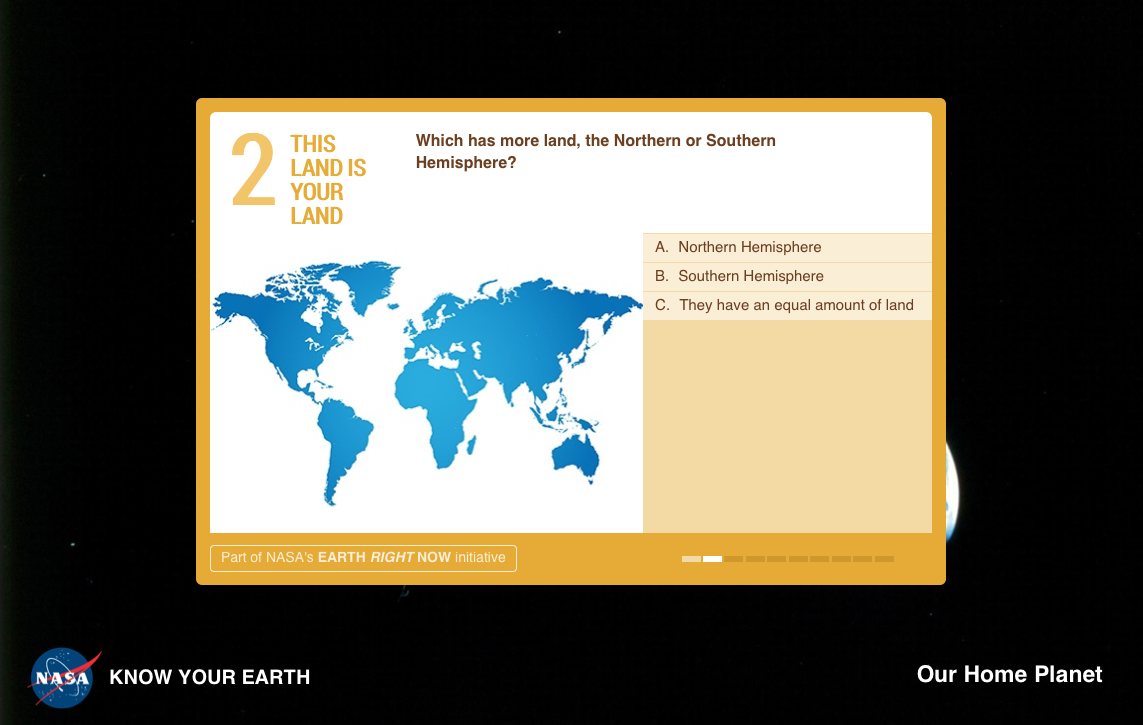 Current Quizzes:
Carbon
Precipitation and the Water Cycle
The Frozen Poles
Our Home Planet
The Air we Breathe
http://www.nasa.gov/KnowYourEarth
Know Your Earth 2014
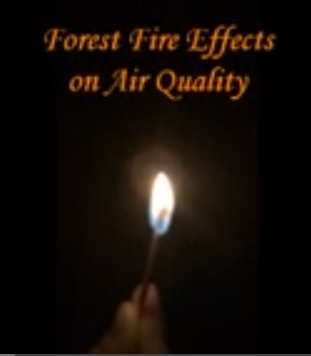 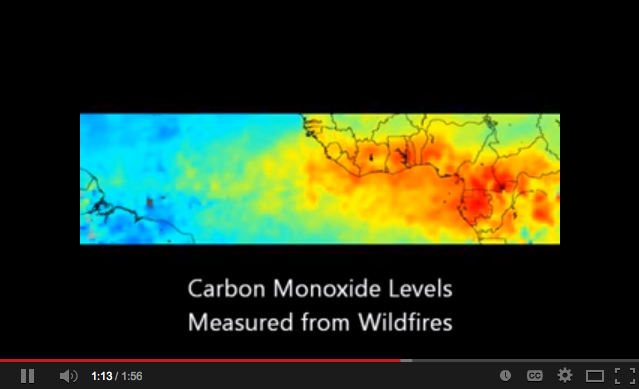 http://youtu.be/LIKMQQ5EuUA
ReelScience Communcation Contest
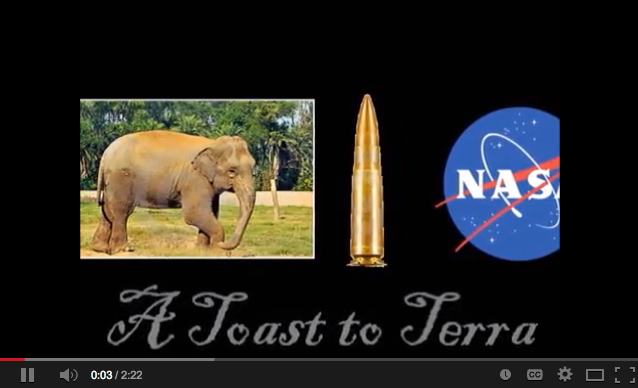 http://youtu.be/cAMcp0pk0Rw
ReelScience Communication Contest
[Speaker Notes: http://youtu.be/cAMcp0pk0Rw]
AGU hyperwall and side booth presenters

Speakers for science talks

Provide stories and imagery for news on a rotating schedule – starting with MODIS, ASTER, MISR, MOPITT and then CERES schedule will begin in October
We Need You!
Thank You!
Questions?
tassia.owen@nasa.gov